Unit 3What subject do you like best?
WWW.PPT818.COM
单词讲解
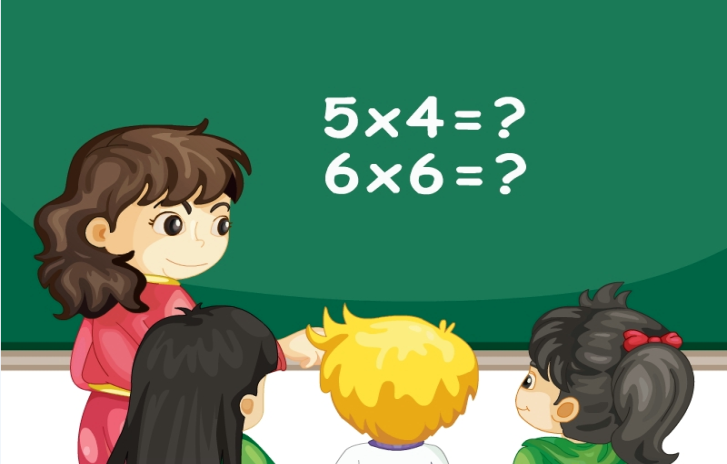 例子：I don’t like maths .
我不喜欢数学。
形近词：match 比赛
maths
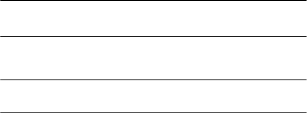 （名词）数学
单词讲解
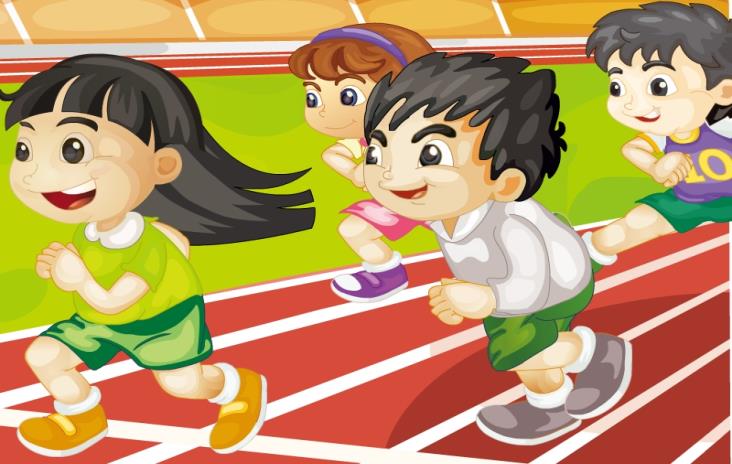 例子：My sister likes PE very much.

       我姐姐非常喜欢体育。
PE
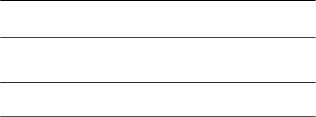 (Physical Education)
（名词）体育
单词讲解
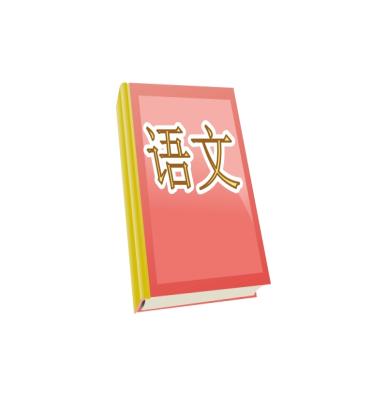 例子：I have Chinese on Monday morning .
       
        在星期一上午我有语文课。
Chinese
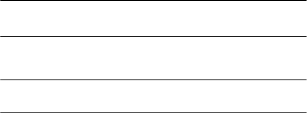 （名词）语文
单词讲解
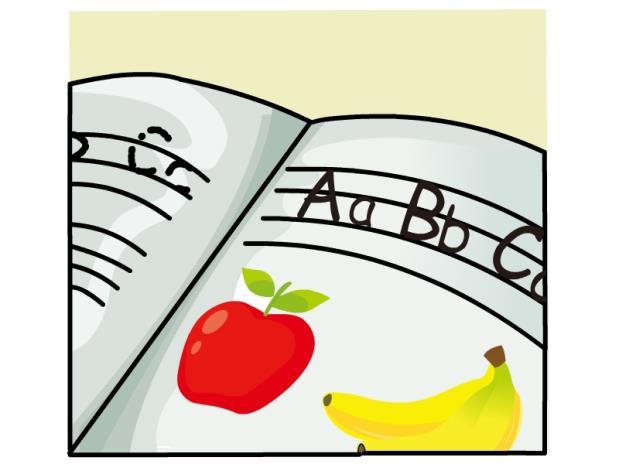 例子：I can speak English.
       
           我能讲英语。
短语：In English  用英语说
English
Speak  English    讲英语
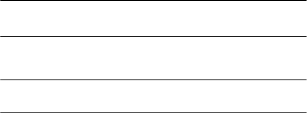 （名词）英语
课堂练习
二、填空
（1）I like              （数学）。
（2）She likes                    （英语）。
maths
English
句型讲解
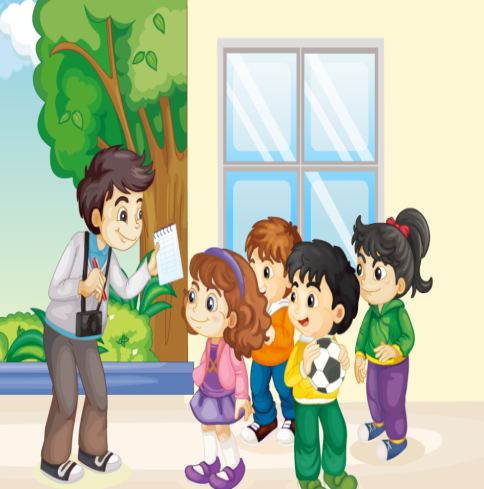 How many lessons do you have today?
今天你们有多少节课？
We have six.
我们有六节课
They are maths, Chinese, English and PE.
它们是数学，语文，英语和体育。
句型解析：
How many lessons do you have today?
今天你们有多少节课？
We have six.
我们有六节课
用来询问可数名词的数量
用于询问某人在某段时间有多少节课
How many意思是多少
句型解析：
How many lessons do you have tomorrow?
明天你们有多少节课?
We have six lessons tomorrow.
我们明天有六节课。
句型结构:
How many lessons do you have + 时间 ？
I/We have +基数词（+名词或其他）
句型解析：
They are maths, Chinese, English and PE.
它们是数学、语文、英语和体育。
介绍它们分别是
什么学科的
and意思是和
用于连接两个或
多个并列结构。
I like red, pink, blue, yellow and green.
我喜欢红色、粉色、蓝色、黄色和绿色。
句型结构:
They are…，…，…and…
练习：
1. How many          in your pencil box?A. pencilsB. pencilC. a pencil
A
练习：
2.I like apples            pears.A. andB. orC./
A
练习：
3. - How many books does she have?        - She          four.      A. has      B. have      C. are
A
本课重点句型：
How many lessons do you have + 时间 ？
I/We have +基数词（+名词或其他）
They are…，…，…and…